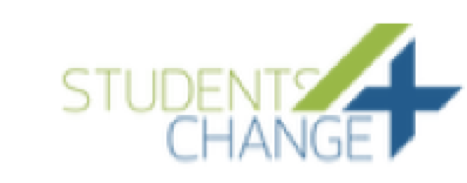 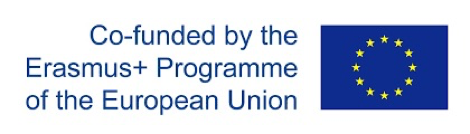 MAPA DE VIAJE DEL CLIENTE
P
O
S
I
T
I
V
O
N
E
U
T
R
O
N
E
G
A
T
I
V
O